CryptographyCS 555
Week 12: 
Discrete Log Attacks + NIST Recommendations for Concrete Security Parameters
Identification Schemes + Schnorr Signatures
El Gamal
Readings: Katz and Lindell Chapter 10 & Chapter 11.1-11.2, 11.4
Homework 4 Due Thursday (4/8) at 11:59PM on Gradescope
1
Spring 2021
Week 12: Topic 0: Discrete Log Attacks + NIST Recommendations for Concrete Security Parameters
2
Factoring Algorithms (Summary)
3
Discrete Log Attacks
4
Discrete Log Attacks
5
Baby-step/Giant-Step Algorithm
g2t
…
gt+1
g2t+1
gt
…
…
g3
…
g2
gq-1
g
g0
6
Baby-step/Giant-Step Algorithm
g2t
…
gt+1
g2t+1
gt
…
…
g3
…
g2
gq-1
g
g0
7
Baby-step/Giant-Step Algorithm
…
gt+2
g2t
gt+1
g2t+1
gt
…
t-1 steps  x+(t-1)=2tx=t+1
…
Example: x=t+1
Post-Processing: h=gx
g3
…
g2
gq-1
g
g0
8
Baby-step/Giant-Step Algorithm
9
Discrete Log Attacks
10
Discrete Log Attacks
Remark: We used discrete-log problem to construct collision resistant hash functions.

Security Reduction showed that attack on collision resistant hash function yields attack on discrete log.

Generic attack on collision resistant hash functions (e.g., low space birthday attack) yields generic attack on discrete log.
11
Discrete Log Attacks
12
Discrete Log Attacks
13
Discrete Log
14
Discrete Log
15
Reference: https://www.weakdh.org/
NIST Guidelines (Concrete Security)
Best known attack against 1024 bit RSA takes time (approximately) 280
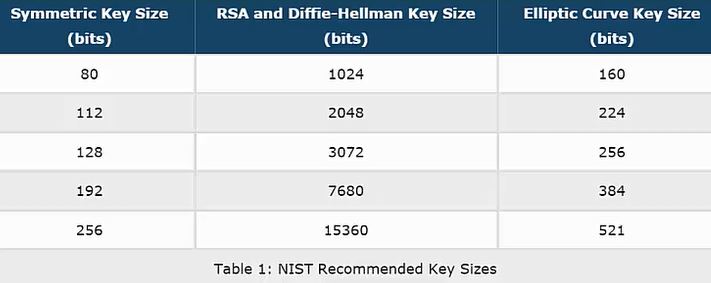 16
NIST Guidelines (Concrete Security)
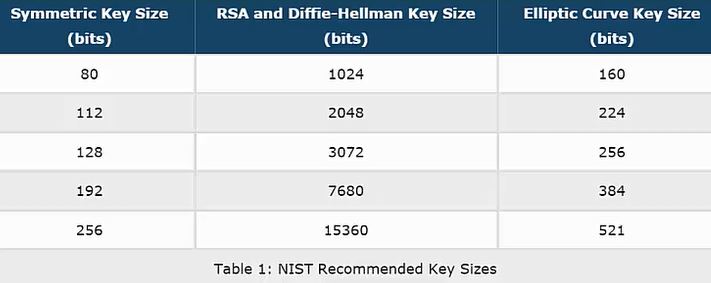 q=224 bits
q=256 bits
q=384 bits
q=512 bits
17
NIST Guidelines (Concrete Security)
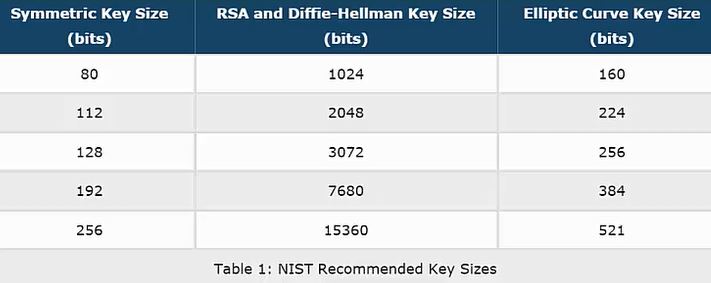 q=224 bits
q=256 bits
q=384 bits
q=512 bits
18
NIST Guidelines (Concrete Security)
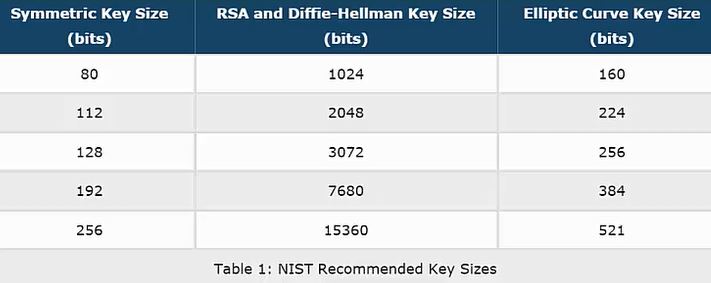 q=224 bits
q=256 bits
q=384 bits
q=512 bits
19
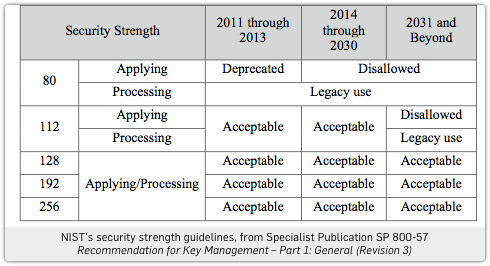 20
Signature Length
RSA-FDH
128-bit security  log2(N) > 3072
RSA-FDH Signatures are at least 3Kb long
Are shorter signatures possible?

RSA Ciphertexts/RSA KEM
At least 3Kb long for 128-bit security
Shorter Ciphertexts
21
Identification Scheme
22
Identification Scheme
23
Public Key: pk
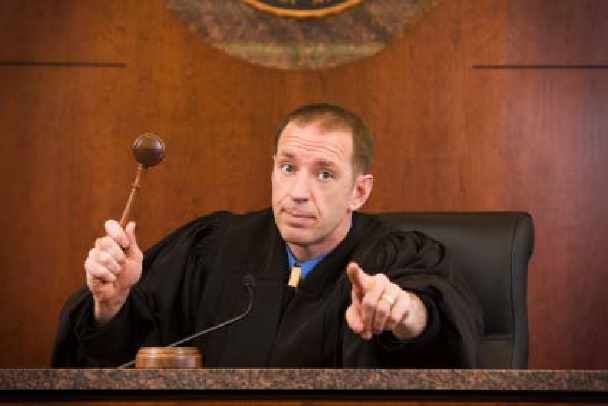 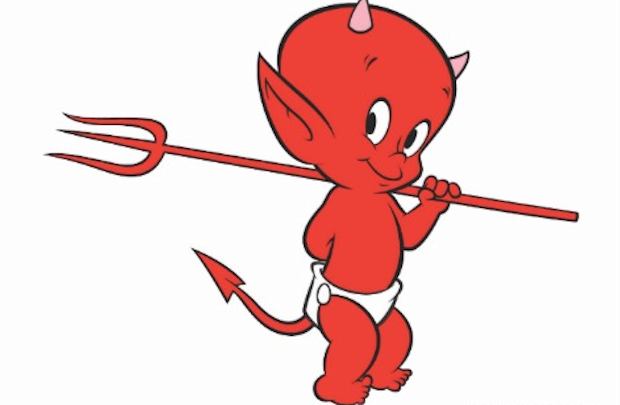 …
(pk,sk) = Gen(.)
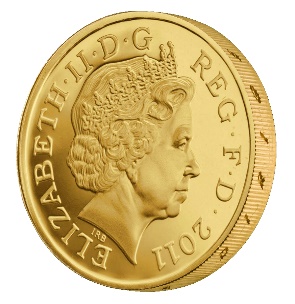 24
Schnorr Identification Scheme
25
Schnorr Identification Scheme
26
Schnorr Identification Scheme
27
Fiat-Shamir Transform
28
Schnorr Signatures via Fiat-Shamir
29
Schnorr Signatures
30
Independent of size of original group 
(rth residue subgroup).

Independent of #bits to represent group element 
     (Elliptic Curve Pairs)
Schnorr Signatures
31
Independent of size of original group 
(rth residue subgroup).

Independent of #bits to represent group element 
     (Elliptic Curve Pairs)
Schnorr Signatures
32
Short Schnorr Signatures
33
Digital Signature Algorithm (DSA)
34
Digital Signature Algorithm (DSA)
35
Digital Signature Algorithm (DSA)
36
Digital Signature Algorithm (DSA)
37
Certificate Authority
38
One-Time Signature Scheme
Weak notion of one-time secure signature schemes
Attacker makes one query to oracle Signsk(.) and then attempts to output forged signature for m’
If attacker sees two different signatures then guarantees break down
Achievable from Hash Functions 
No number theory!
No Random Oracles!
39
Lamport’s Signature Scheme (from OWFs)
40
Lamport’s Signature Scheme (from OWFs)
41
Lamport’s Signature Scheme (from OWFs)
42
Lamport’s Signature Scheme
43
Lamport’s Signature Scheme
44
Secure Signature Scheme from OWFs
45
Secure Signature Scheme from OWFs
46
Secure Signature Scheme from OWFs
47
Secure Signature Scheme from OWFs
pk
pk1
pk0
pk00
pk11
pk01
pk10
48
Secure Signature Scheme from OWFs
pk
pk1
pk0
pk00
pk11
pk01
pk10
49
Secure Signature Scheme from OWFs
pk
pk1
pk0
pk00
pk11
pk01
pk10
50
Week 13 Topic 1: El-Gamal Encryption
51
El-Gamal Encryption
52
El-Gamal Encryption
53
Public Key: pk
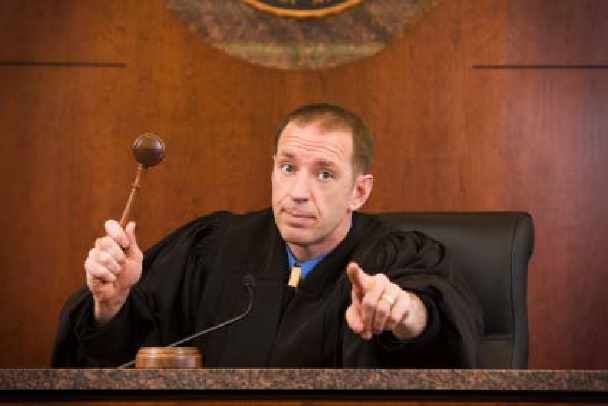 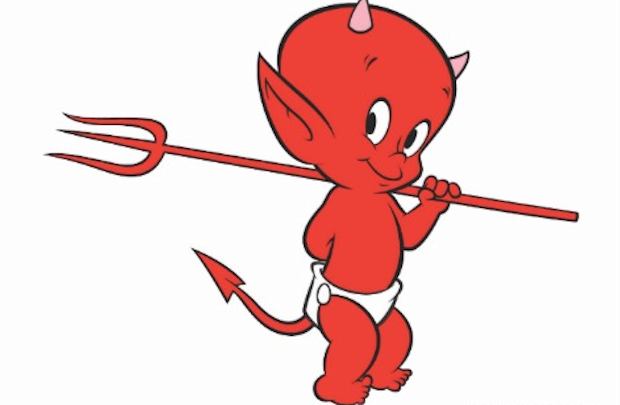 …
b’
Random bit b
(pk,sk) = Gen(.)
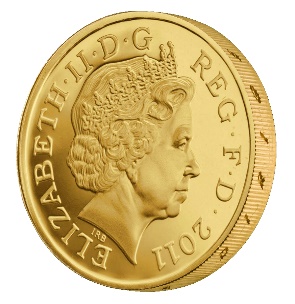 54
El-Gamal Encryption
55
Public Key: pk
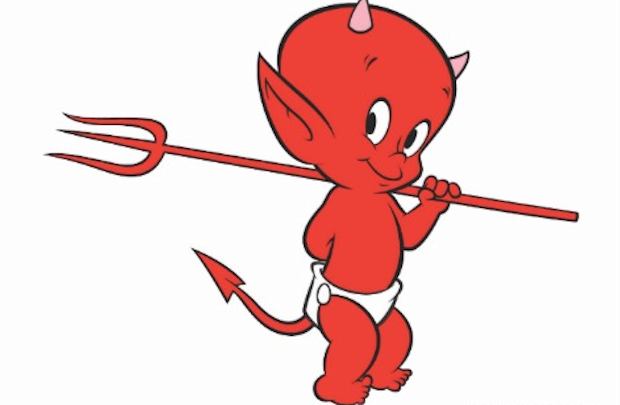 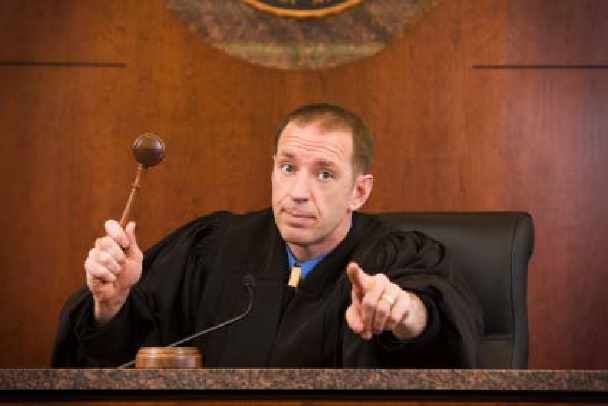 b’
Random bit b
(pk,sk) = Gen(.)
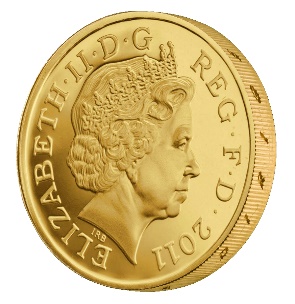 56
El-Gamal Encryption
57
El-Gamal Encryption
58
El-Gamal Encryption
59
El-Gamal Encryption
60
El-Gamal Encryption
61
Key Encapsulation Mechanism (KEM)
62
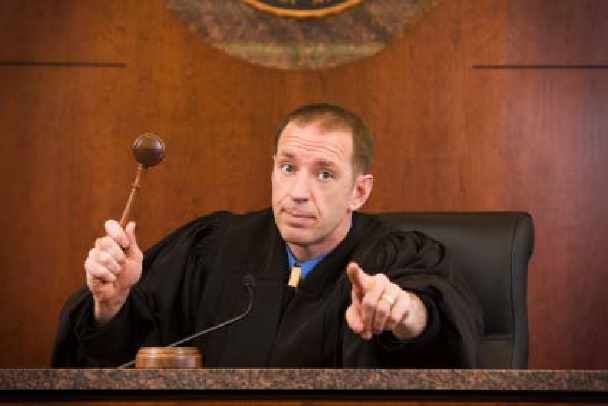 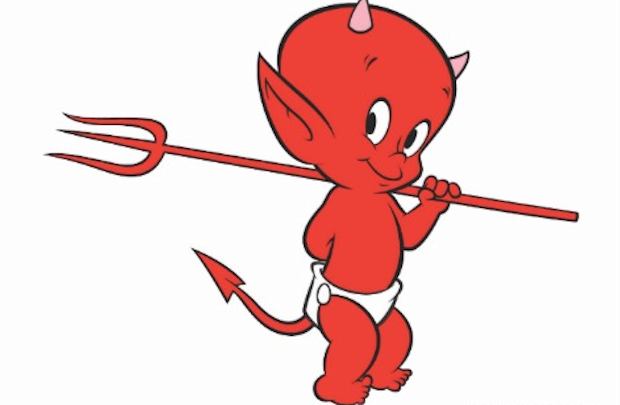 …
…
b’
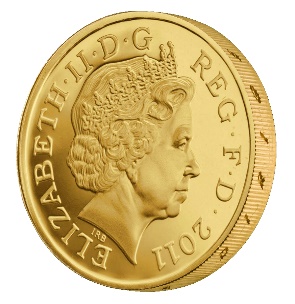 63
KEM from RSA and El-Gamal
64
CCA-Secure Variant in Random Oracle Model
65
CCA-Secure Variant in Random Oracle Model
66
CCA-Secure Variant in Random Oracle Model
67
CCA-Secure Variant in Random Oracle Model
68
Special Topic: FHE
69
Fully Homomorphic Encryption (FHE)
https://simons.berkeley.edu/talks/shai-halevi-2015-05-18a (Lecture by Shai Halevi)
Fully Homomorphic Encryption (FHE)
https://simons.berkeley.edu/talks/shai-halevi-2015-05-18a (Lecture by Shai Halevi)
Partially Homomorphic Encryption
https://en.wikipedia.org/wiki/Paillier_cryptosystem
Partially Homomorphic Encryption
73
Partially Homomorphic Encryption
Noise increases a bit
74
Partially Homomorphic Encryption
75
Noise increases a bit more (multiplicative)
Bootstrapping (Gentry 2009)
Transform Partially Homomorphic Encryption Scheme into Fully Homomorphic Encryption Scheme
Key Idea: 
Maintain two public keys pk1 and pk2 for partially homomorphic encryption
Also, encrypt sk1 using pk2 and encrypt sk2 under pk1
The ciphertexts are included in the public key
Run homomorphic evaluation using pk1 until the noise gets to be too large
Let c1,…,ck be intermediate ciphertext(s) (under key pk1)
Encrypt c1,…,ck bit by bit under (under key pk2) 
Then evaluate the decryption circuit homorphically (under key pk2) 
Challenge: Need to make sure that decryption circuit is shallow enough to evaluate…
Expensive, but there are tricks to reduce the running time
76
Fully Homomorphic Encryption Resources
Implementation: https://github.com/shaih/HElib
Tutorial: https://www.youtube.com/watch?v=jIWOR2bGC7c
77